FIGURE 1 Mean DCS at baseline and follow-up in the control group
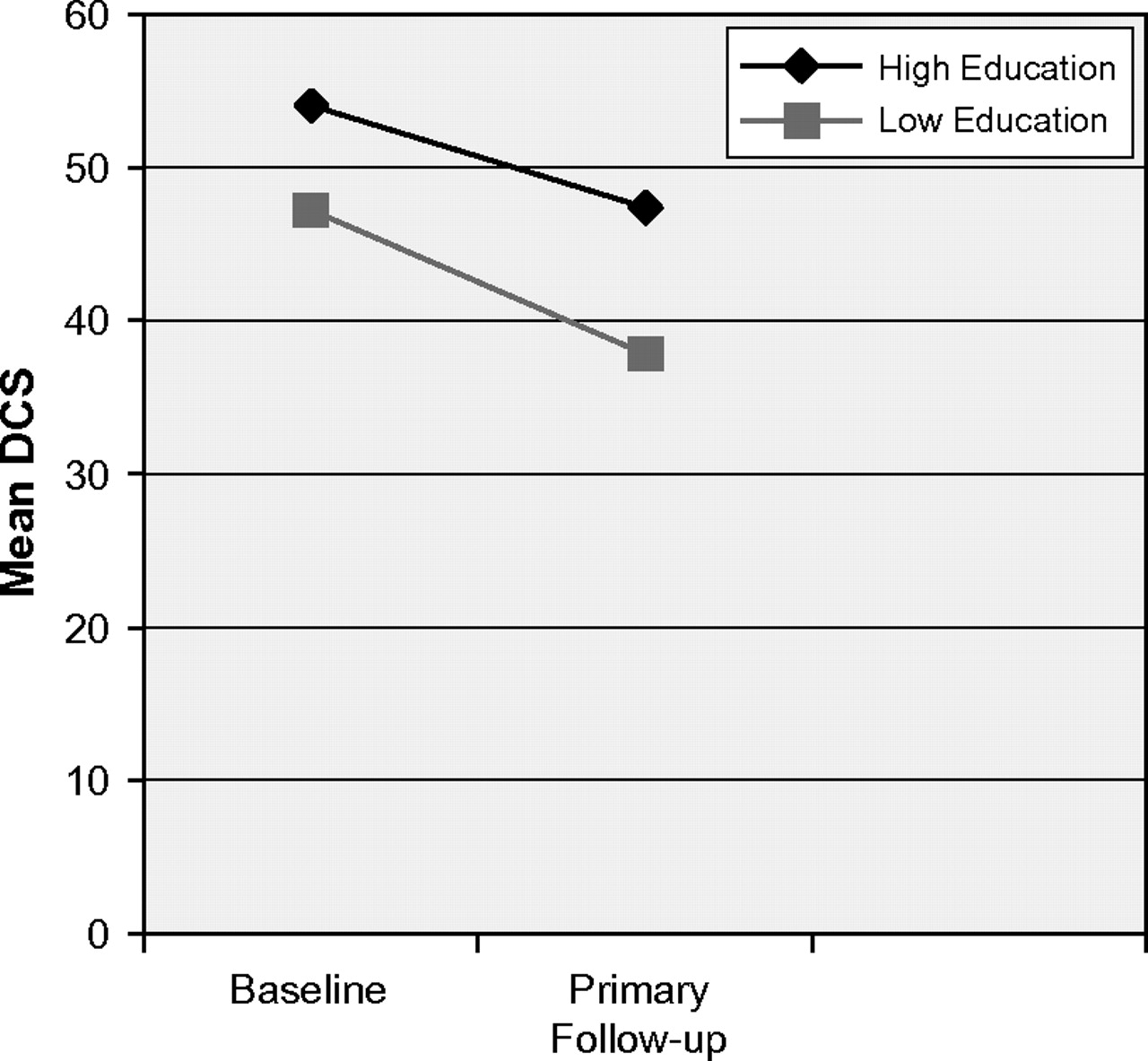 Fam Pract, Volume 24, Issue 6, December 2007, Pages 594–600, https://doi.org/10.1093/fampra/cmm066
The content of this slide may be subject to copyright: please see the slide notes for details.
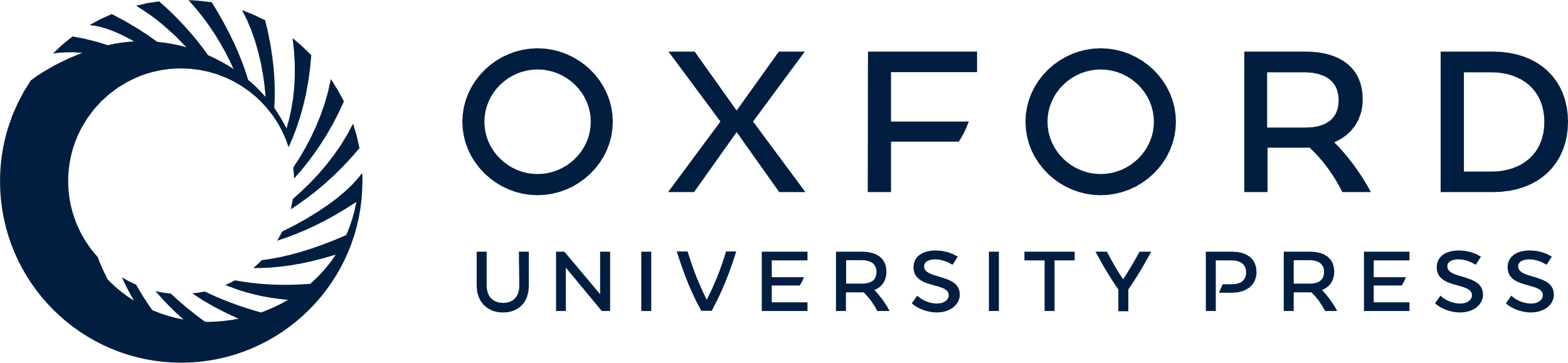 [Speaker Notes: FIGURE 1 Mean DCS at baseline and follow-up in the control group


Unless provided in the caption above, the following copyright applies to the content of this slide: © The Author 2007. Published by Oxford University Press. All rights reserved. For permissions, please e-mail: journals.permissions@oxfordjournals.org.]
FIGURE 2 Mean DCS at baseline and follow-up in the intervention group
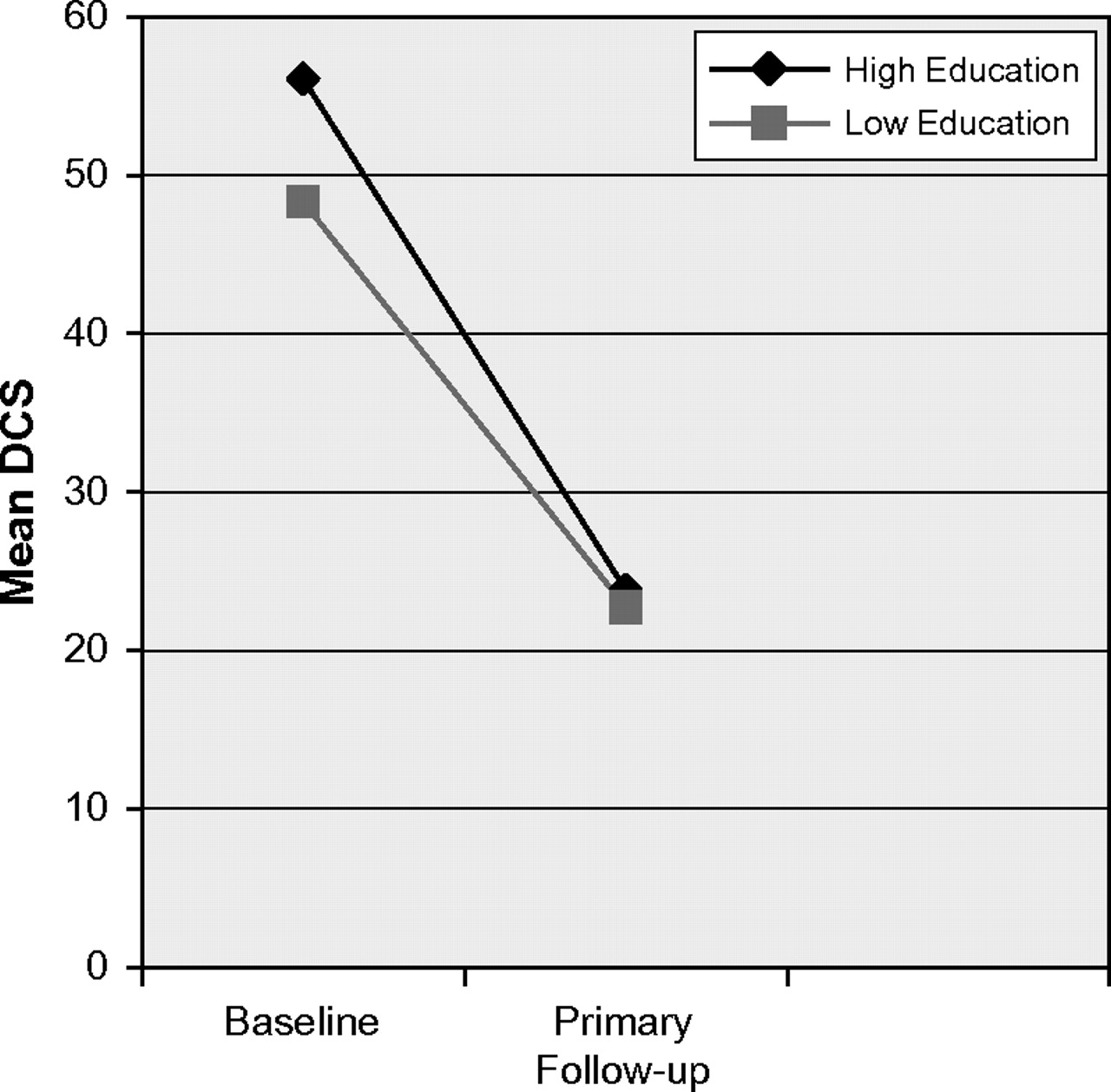 Fam Pract, Volume 24, Issue 6, December 2007, Pages 594–600, https://doi.org/10.1093/fampra/cmm066
The content of this slide may be subject to copyright: please see the slide notes for details.
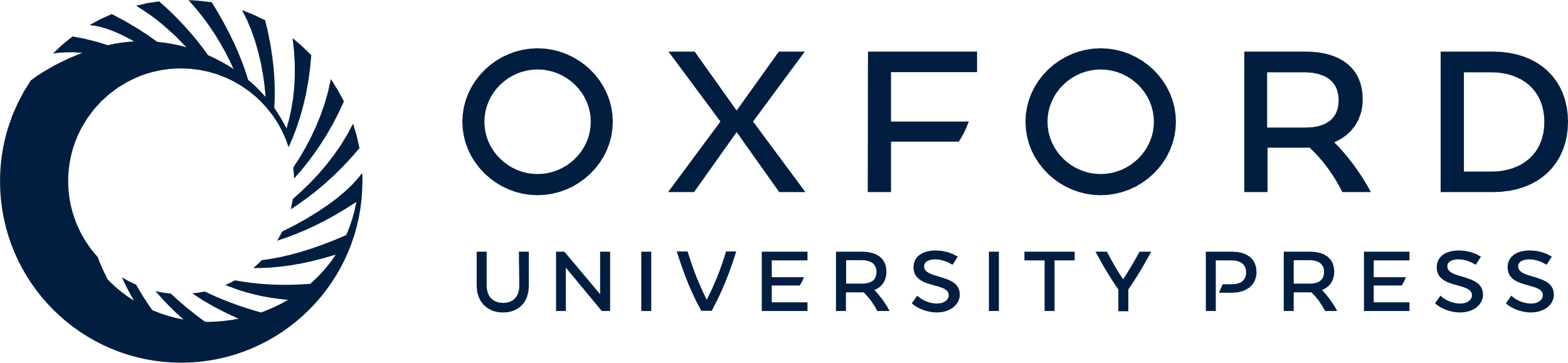 [Speaker Notes: FIGURE 2 Mean DCS at baseline and follow-up in the intervention group


Unless provided in the caption above, the following copyright applies to the content of this slide: © The Author 2007. Published by Oxford University Press. All rights reserved. For permissions, please e-mail: journals.permissions@oxfordjournals.org.]